Clase conozco y cuido mi cuerpo .Ciencias Naturales. .Profesora: Carola Rubilar.Curso : 1 AÑO a.
Comprensión de lectura.
Lenguaje y comunicación
Primer año A
Objetivo de aprendizaje : Identificar acciones que ayuden a mantener el cuerpo limpio.
Semana del 24 al 28 de Agosto.
Trabajar cuaderno de actividades .
Unidad 1  

(Páginas  del cuaderno de actividades 18   )
Criterios de evaluación .
  
    Actividad : Realizar páginas del cuaderno de actividades  18.
                  No debe enviar el registro ,ante cualquier duda escribir  al correo: carolaandrea.r@hotmail.com (Colocar nombre del alumno/a).
    Se revisará el  cuaderno del estudiante cuando eventualmente volvamos a clases en el aula.
Registro en el cuaderno.
Fecha:_______________
OA: Identificar acciones que ayuden a mantener el cuerpo limpio.
                                    Actividad.
   Desarrollar página 18 del cuaderno de actividades,
¡ Muy buen trabajo !
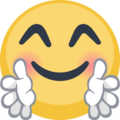